FIGURE 3. The basic reproductive number (R) for pandemic influenza. R0 is defined as the number of ...
Am J Epidemiol, Volume 159, Issue 7, 1 April 2004, Pages 623–633, https://doi.org/10.1093/aje/kwh092
The content of this slide may be subject to copyright: please see the slide notes for details.
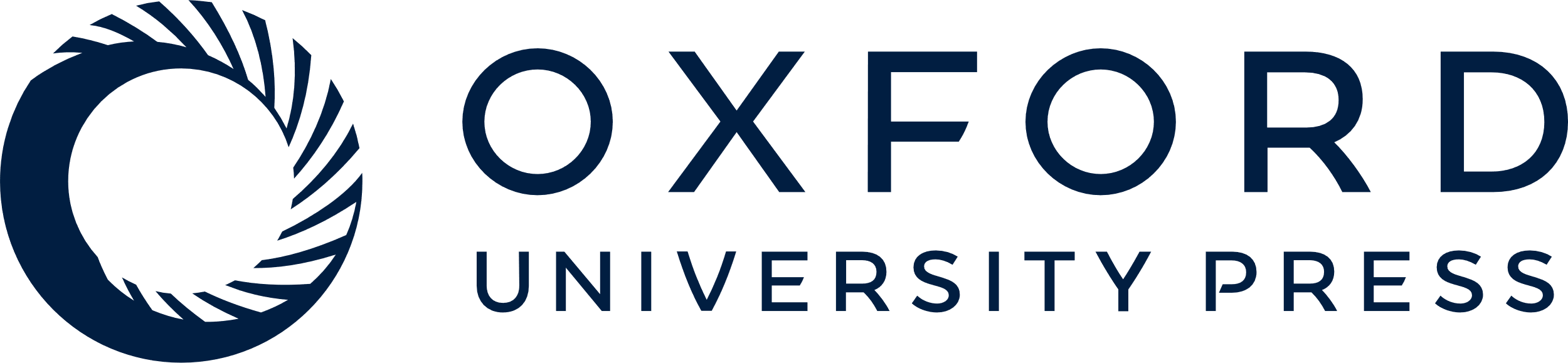 [Speaker Notes: FIGURE 3. The basic reproductive number (R) for pandemic influenza. R0 is defined as the number of secondary infections produced by a random infected person in a fully susceptible population. To calculate R0, we assumed a scenario in which one randomly chosen, unvaccinated infected person was seeded into a population where everyone else’s ability to transmit was 0 and then counted the number of secondary infections. This was repeated 1,000 times. The frequency is the number of times out of 1,000 that the given number of secondary cases occurred; for example, there were 0 secondary cases for 300 of the stochastic replications.


Unless provided in the caption above, the following copyright applies to the content of this slide:]